8.4 nombres complexes et transformations
Cours 28
Au dernier cours, nous avons vu
Les racines de l’unité.
Le théorème fondamental de l’algèbre.
Le lien entre les matrices et les nombres complexes.
La façon dont on peut interpréter certaines fonctions complexes comme des transformations du plan.
Dans cette section, nous allons explorer quelques fonctions à une variable complexe
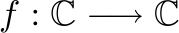 Le graphe d’une telle fonction n’est pas simple à visualiser 
car un nombre complexe est dans un plan.
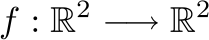 Mais notre étude des transformations linéaires nous a un 
peu habitués à de telles fonctions.
va avoir pour effet de faire tourner chaque nombre
complexe d’un angle    et dilater d’un facteur   .
À l’aide de la formule de De Moivre, on peut comprendre que 
la fonction
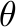 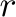 avec
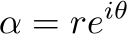 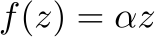 On a déjà vu une telle transformation.
C’est une similitude directe.
est un espace vectoriel de base                  ,
a comme base
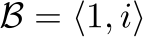 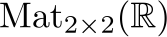 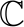 On peut expliciter le lien avec les transformations linéaires 
comme suit.
mais l’ensemble des matrices est aussi un espace vectoriel.
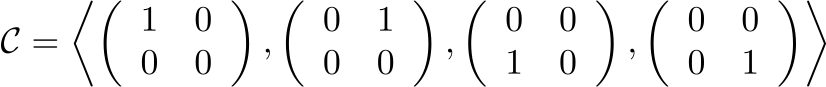 car
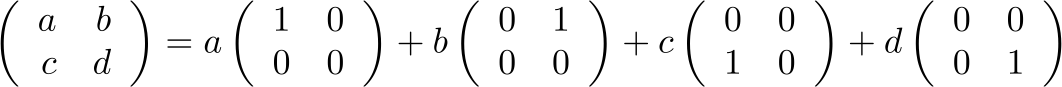 Mais ces deux espaces vectoriels ne sont pas de même dimension!
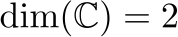 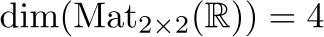 Si on veut voir les nombres complexes comme des matrices, 
on ne pourra pas toutes les prendre.
Il faut donc trouver un sous-espace vectoriel des matrices 
de dimension 2.
Hum!?!
Comment faire?
Bien, il suffit de regarder ce que fait la base de     et de la 
modéliser à l’aide d’une matrice.
une rotation de      .
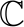 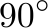 rien!
La multiplication par 1 fait...
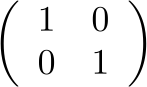 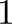 La multiplication par i fait...
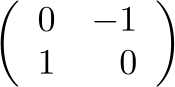 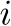 On peut donc faire l’association suivante:
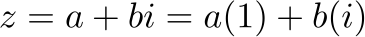 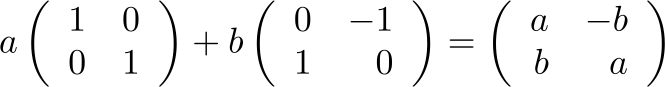 Mais on voit un peu mieux la similitude directe si
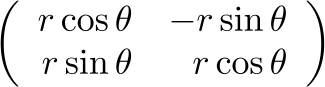 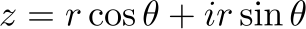 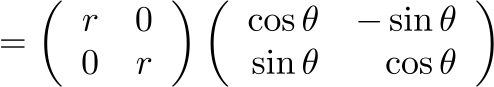 C’est bien beau tout ça, mais la multiplication complexe est-elle cohérente avec le produit matriciel?
D’un côté, on a
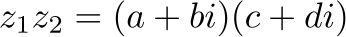 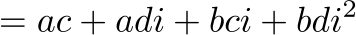 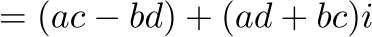 de l’autre, on a
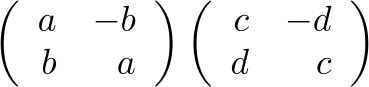 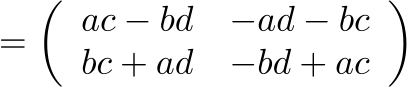 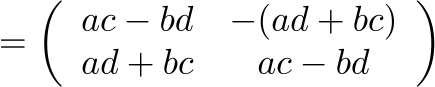 On peut aussi vérifier que
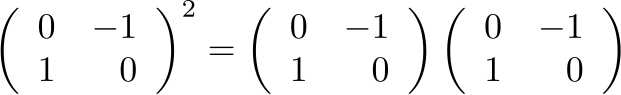 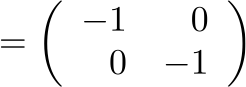 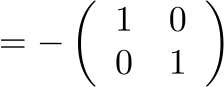 Faites les exercices suivants
p.312 # 1
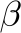 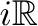 La deuxième fonction qu’on va regarder est:
avec
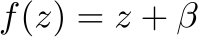 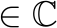 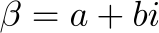 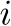 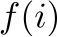 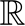 C’est une translation!
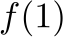 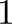 Cette translation est définie par le vecteur
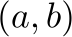 Rotation d’angle
Homothétie de facteur
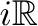 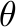 On peut combiner les deux fonctions qu’on a vues pour obtenir la fonction
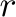 et
avec
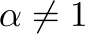 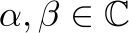 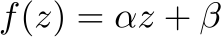 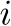 En considérant les deux fonctions précédentes, on peut s’attendre 
à obtenir une similitude 
directe décentrée.
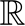 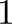 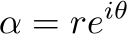 de centre
?
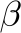 Eh bien non!
On cherche donc un point      tel que
Comment faire pour trouver le centre de la similitude?
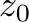 Le centre de la similitude a une particularité qu’aucun 
autre point du plan ne possède.
Il est fixe!
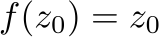 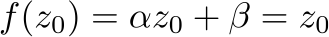 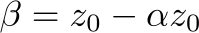 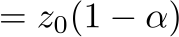 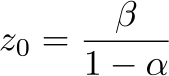 Le centre de la similitude
Sachant que la fonction
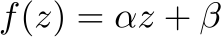 On aime bien avoir des formes d’équations qui parlent.
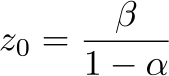 est une similitude directe de centre
ça serait bien de voir ce centre directement dans l’équation.
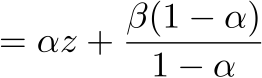 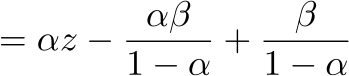 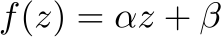 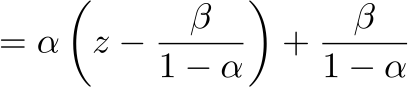 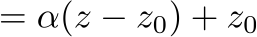 avec
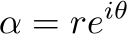 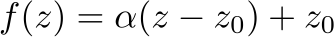 Faites les exercices suivants
p.312 # 2
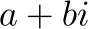 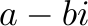 Une réflexion par rapport
 à l’axe réel.
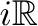 Regardons maintenant la fonction
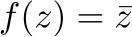 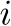 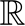 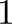 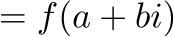 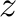 Si on veut obtenir une similitude indirecte,
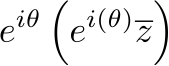 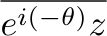 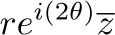 on fait
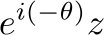 une rotation de moins l’angle
une réflexion par rapport à l’axe réel
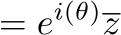 une rotation de l’angle
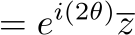 une homothétie
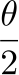 est une similitude indirecte de facteur r et d’angle     .
On en conclut que la fonction
avec
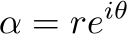 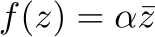 On vient juste d’effleurer le sujet des fonctions à variable complexe.
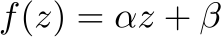 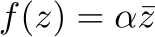 Essentiellement les droites complexes!
Avec notre expérience avec les fonctions à variable réelle on peut très bien imaginer la panoplie de fonctions qu’on peut créer.
Un type de fonctions à variable complexe dignes de mention sont 
les transformations de Möbius.
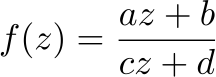 Faites les exercices suivants
p.312 # 6 et 8
Aujourd’hui, nous avons vu
Le lien entre les matrices et les nombres complexes.
La façon dont on peut interpréter certaines fonctions complexes comme des transformations du plan.
Devoir:
p. 312, # 1 à 11.